An usual case
65 year old male
Weakness, falling, no fracture
History of coronary artery disease
DXA scans: Lumbar Spine BMD T = -2.3; Total hip BMD T = -2.4
Treatment for osteopenia: Calcium 1000 mg, Vitamin D3 400 IU
Labs:
Calcium: 9.1 mg/dL;
PTH: 68 pg/ mL ( 10-70)
25OHD: 14 ng/mL
What next ? 
Is this vitamin D okay ?
Does it need supplementation ?
Few years back this level was normal
Now, everyone is speaking on higher levels of vitamin D as normal.
Monashis Sahu
Some more cases !
28 weeks pregnancy. GDM. Hypothyroid. Back ache. History of Preeclampsia during past pregnancy. 
Calcium related tests: - 25OHD very low !

8 months young girl child. History of irritability. Recent seizure. On Inv – Cal Low. History of breast feeding only. No top feed.
Vitamin D in pregnancy ?
Is it important ??
Now, everyone is speaking too much on vitamin D ?

Vit D fanatic doctors !!!
Monashis Sahu
VITAMIN D
Back to Some Basics
Monashis Sahu 
MD (Medicine), DM (Endocrinology)
Consultant Endocrinologist
VIMHANS, MAX, ADIVA
New Delhi
Basic Points to Cover
Basic Physiology and pathology before its use

Basics of definition and cut offs

Where and in whom to use? Who is deficient in vitamin D ?

How to treat or prevent deficiency ?
Monashis Sahu
Source and synthesis of vitamin D
VITAMIN D from diet
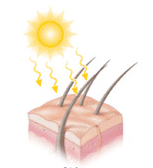 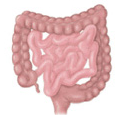 GUT
SKIN 
7 dehydrocholestrol
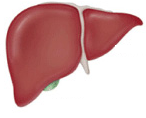 VITAMIN D2
VITAMIN D3
THE MAJOR CIRCULATING FORM
25(O
H) D
T 1/2 = TWO to THREE WEEKS
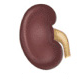 PTH / Low Phosphorus
Calcium
THE BIOACTIVE FORM
1,25 (OH)2 D3
T 1/2 = SIX HOURS
Monashis Sahu
WHAT’S IN A NAME !
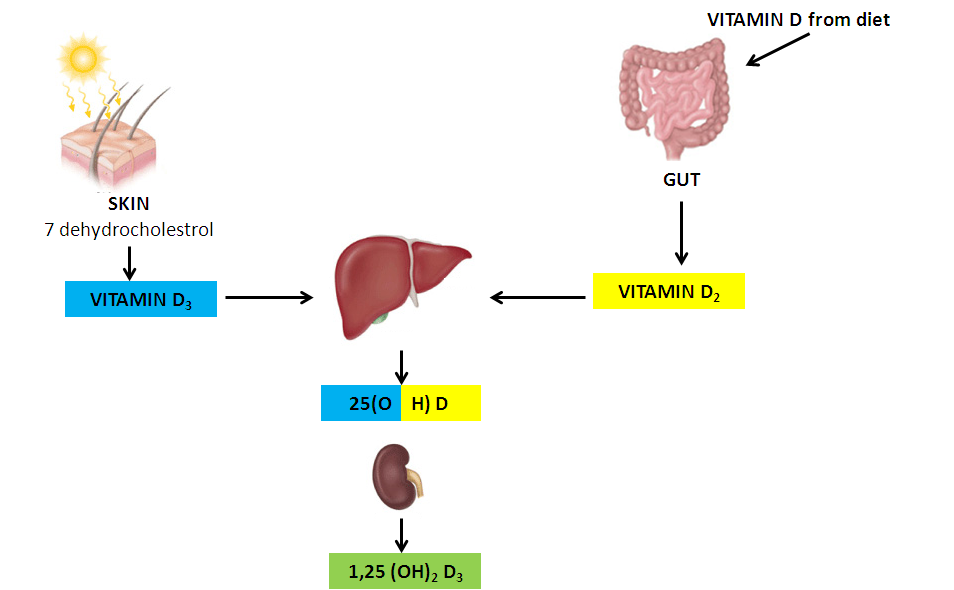 SOURCE: 
Vitamin D3:  From animal Source

Vitamin D2: From Plant Source
VITAMIN D2
VITAMIN D3
COMMERCIAL PREPARATION: Vitamin D3:  UV Irradiation of 7 dehydrocholestrol from Lanolin

Vitamin D2: UV Irradiation of ergosterol from yeast
What we measure in Labs ? : 
Both – Vitamin D3 and Vitamin D2

25(OH)D measured = 
25(OH)D2 + 25(OH)D3
Both have EQUIVALENT BIOLOGICAL ACTIVITY
Monashis Sahu
WHERE DOES VITAMIN D ACT ??
1, 25 (OH)2 D3 binds to Vitamin D Receptor (VDR) present in many tissues:-
Intestine : Helps increase calcium absorption






Bone osteoblasts: Skeletal integrity
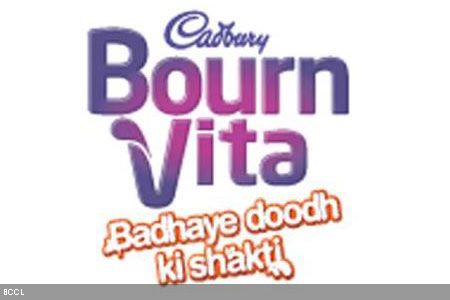 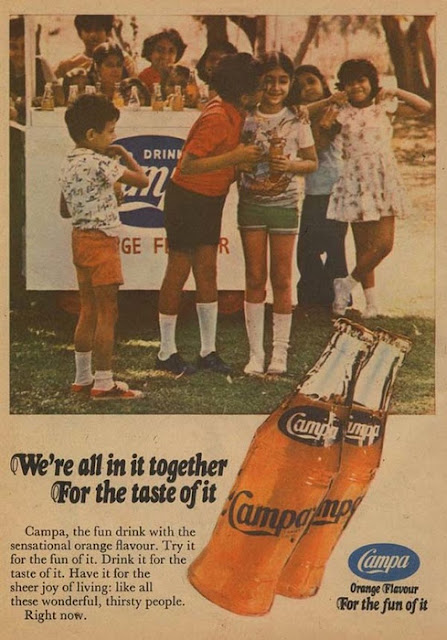 Without Vitamin D only 10-15 % of calcium is absorbed
One can also get vitamin D from SUN exposure
Monashis Sahu
[Speaker Notes: Parathyroid cells: Antiproliferative effect on paratyroid
Treatment and prevention of hyperparathyroidism associated with renal insufficiency
Keratinocytes
Some cancer cells]
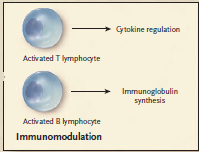 Hollick et al. NEJM
BLOOD PRESSURE
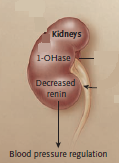 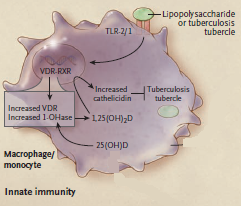 IMMUNITY
NON SKELETAL FUNCTIONS OF VITAMIN D
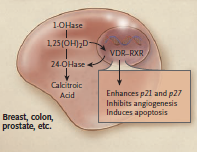 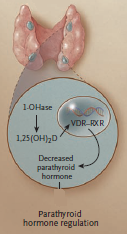 CANCER CELLS
PARATHYROID
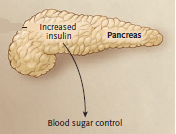 DIABETES
Monashis Sahu
[Speaker Notes: Hollick et al. NEJM]
ROLE OF VITAMIN D IN HEALTH
SKELETAL HEALTH
NON - SKELETAL HEALTH
THUS NEED AN OPTIMAL LEVEL
Monashis Sahu
Definition of Vitamin D sufficiency
More  than 20 ng/mL ???
More than 30 ng/mL = Sufficient !
PTH: 
Vitamin D low ---- PTH rises
PTH levels reaches its nadir when 25(OH)D > 30-40 ng/mL
Calcium absorption:
Without vitamin D only 10-15 % of dietary Ca absorbed
When 25(OH)D increases from 20 to 32 ng/mL, Intestinal Calcium transport increased by 45 to 65 %
BMD:
Maximum Density achieved when 25(OH)D > 40 ng/mL
Vitamin D intoxication : > 150 ng/mL
Monashis Sahu
Vitamin D – and in health
Monashis Sahu
CLINICAL MANIFESTATIONS of VITAMIN D DEFICIENCY
Usually a consequence of impaired intestinal calcium absorption
Long standing vitamin D deficiency:
Hypocalcemia 
Rarely any problem
Acute Intercurrent illness – Acute symptoms can occur
Recent development of hypomagnesemia
Use of potent bisphosphonates
Secondary rise in PTH
Impaired mineralization of skeleton (Rickets/ Osteomalacia); Low BMD
Muscle: Proximal Myopathy
Monashis Sahu
RICKETS AND OSTEOMALACIA
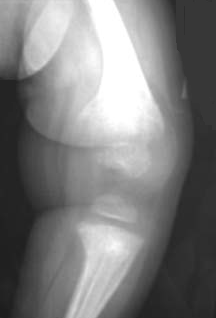 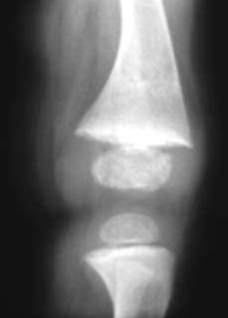 RICKETS : Expansion of growth plate before epiphysis fusion

OSTEOMALACIA : Impaired mineralization of bone matrix
 Biomechanically inferior
Bowing of weight bearing extremities
Fractures
Knee joint
Before treatment
Knee joint
After  9 months treatment
Monashis Sahu
Borrowed photos
Treatment and Prevention Strategies
For every 100 IU of vitamin D3 serum 25(OH)D increases by 0.7 – 1.0 ng/mL
Enoocrine Society Clinical Practice Guideline.  JCEM 2011
Monashis Sahu
[Speaker Notes: In obese patients, patients with malabsorption syndromes, and patients on medications affecting vitaminD metabolism, a higher dose (two to three times higher; at least 6000–10,000 IU/d) of vitamin D is suggested.

Serial monitoring of 25(OH)D levels and serum calcium levels during treatment with vitamin D to prevent hypercalcemia.

For patients with primary hyperparathyroidism and vitamin D deficiency, treatment with vitamin D as needed, is suggested. Serum calcium levels should be monitored.]
Recommended Dietary Intake
NON - SKELETAL HEALTH BENEFITS
SKELETAL HEALTH BENEFITS
Enoocrine Society Clinical Practice Guideline.  JCEM 2011
Monashis Sahu
[Speaker Notes: Obese children and adults and children and adults on anticonvulsant medications, glucocorticoids,
antifungals such as ketoconazole, and medications for AIDS be given at least two to three times more vitamin D for their age group to satisfy their body’s vitamin D requirement

Higher levels of 2000 IU/d for children 0–1 yr, 4000 IU/d for children 1- 18yr,and10,000IU/d for children and adults19yr an dolder may be needed to correct vitamin D deficiency]
VITAMIN D IN OSTEOPOROSIS
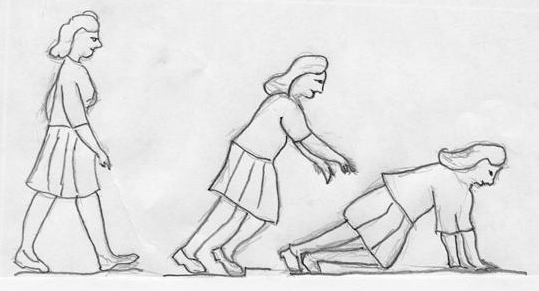 3270 elderly French women : 1200 mg of Calcium daily + 800 IU Vit D daily x 3 years. Reduced risk of hip fracture by 43 %

Proximal muscle strength improved

400 IU per day was not effective in reducing fall

800 IU per day plus Calcium: Reduced risk of falls by 22 to 72 %
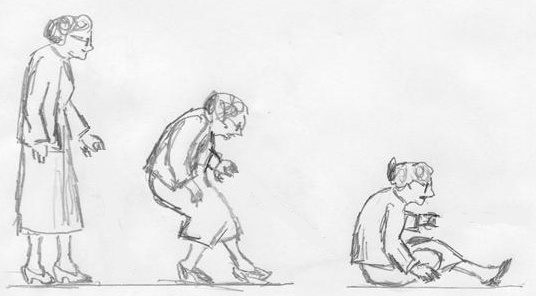 Monashis Sahu
[Speaker Notes: The cartoon is taken from google. It stated “Figure 6. Difference between a simple fall in a younger person (above) and in an elderly (below). Modification from Cummings & Nevitt 1989, drawn by Anja Partanen.”]
USE IN OSTEOPOROSIS
Optimal prevention of non vertebral and hip # only in trials providing 700 to 800 IU per day in patients whose baseline 25(OH)D was less than 17 ng/mL and whose 25(OH)D concentration rose to 40 ng/mL
Hollick. NEJM 2007
Monashis Sahu
USE in PREGNANCY
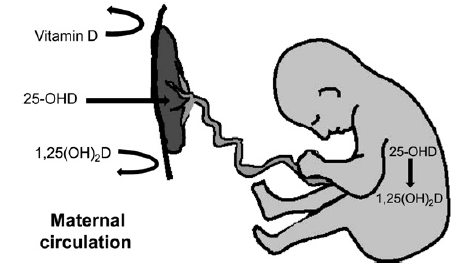 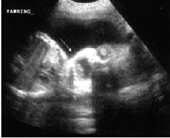 800 to 4,000 i.u per day has been shown to be effective in recent trials.
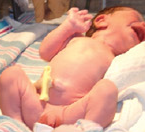 India:  1.2 lac units each in second and third trimester (V Bhatia’s group, SGPGI, Lucknow)
Pre eclampsia
GDM
Infection
SGA
Rickets
Neonatal hypocalcemia
Monashis Sahu
SUMMARY – where to use how to use
Monashis Sahu
USING VITAMIN D IN PRESENT SCENARIO
Limited Sun Exposure
Pregnant women
Drugs: Phenytoin
Malabsorption
STRATIFY RISKS
NO RISK FACTORS
RISK FACTORS PRESENT
Ensure 600- 800 IU per day
 No need for screening
25 (OH) D < 20 ng/mL
DEFICIENCY
25 (OH) D : 20 -30 ng/mL
INSUFFICIENCY
PHILOSOPHY
SUPPLEMENT
REPLETE
60,000 i.u per week x 6-8 weeks, followed by 
At least 800 i.u daily
At least 800 i.u daily
REGIMEN
Cholecalciferol THE CHOICE. Injectable may be used where compliance / absorption issues . Avoid Calcitriol (half life only 6 hours, risk of hypercalcemia in some).
CHOICE OF TREATMENT
Pregnancy: At least 60,000 i.u. every month during third trim.
Preferably start replacing early . 600 – 4000 i.u daily is safe
SPECIAL SITUATIONS
Malabsorption: Need higher dose.
Use calcitriol in renal failure, Severe Liver Disease
Monashis Sahu
PREVENTING AND TREATING
DON’T IGNORE THE SUN
Monashis Sahu
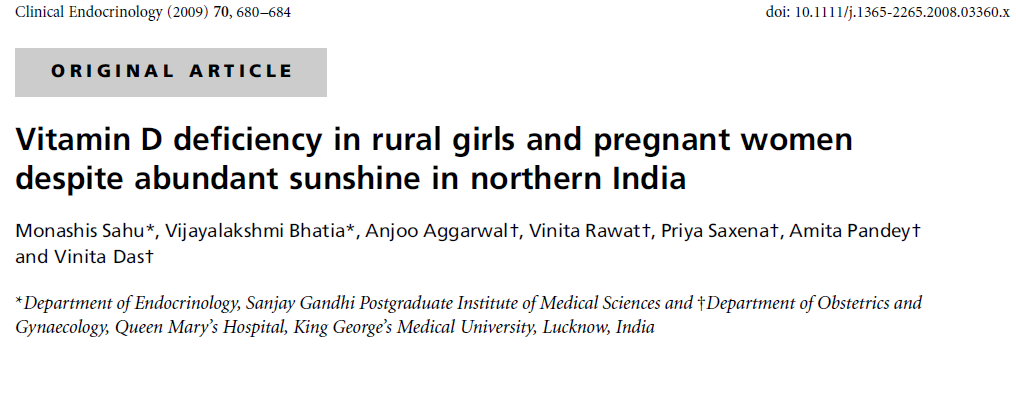 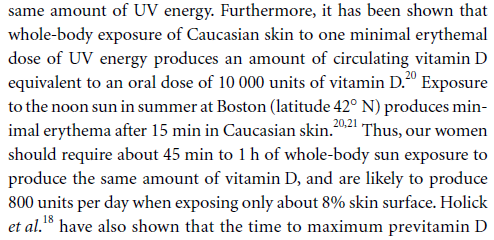 Monashis Sahu
SENSIBLE SUN EXPOSURE ALL THAT WAS REQUIRED !!
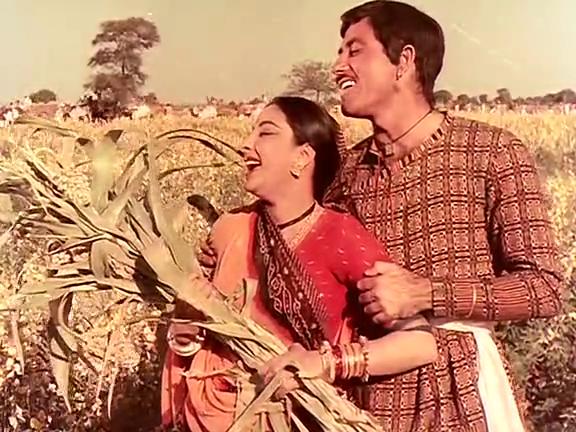 Monashis Sahu
LASTLY……..WORD OF CAUTION. DON’T OVERTREAT
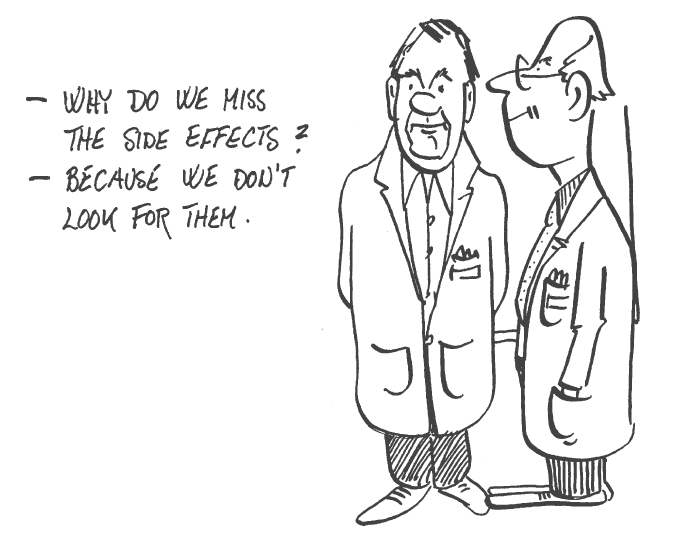 SEVEN CASES OF VITAMIN D TOXICITY AND HYPERCALCEMIA IN PAST 12 MONTHS

Singular free lance experience
Monashis Sahu
Thank You 
sahu.monashis@gmail.com
Monashis Sahu
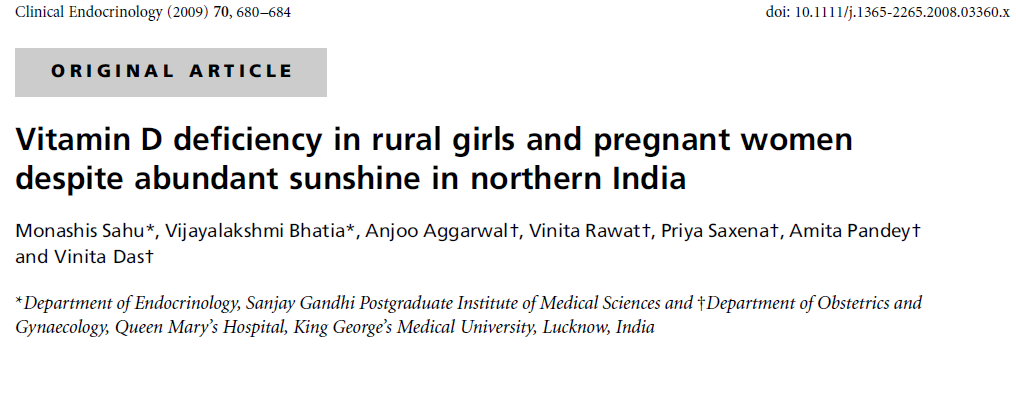 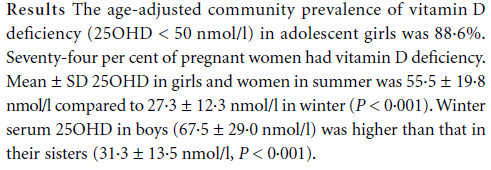 Monashis Sahu
HOW TO MONITOR ?
Normocalcemia is observed within one week of therapy
PTH normalization may take 3 – 6 months
24 hours urinary calcium
Range: 100- 250 mg / 24 hours
Low levels: Compliance issue to vitamin D – Calcium or absorption issues
Higher levels: Reduce vitamin D or calcium supplementation
Monashis Sahu
PREVENTING AND TREATING VITAMIN D DEFICIENCY
What is Minimum ?
Daily intake of 400 IU: Sometimes insufficient to prevent vitamin D deficiency !!!!!
800 IU daily: Decreases risk of Hip # in elderly
What is Maximum ?
Safety margin for vitamin D is large
Toxicity only if > 40,000 IU daily
Regimen for treating deficiency
Pharmacological replacement 50,000 IU daily x 3 – 12 weeks. 
Follow it up with maintenance of 800 IU daily
Pharmacological dose for maintainance if on barbiturates or phenytoin
Intestinal malabsorption: - 250000 IU IM twice yearly
Monashis Sahu
SUN SHINE AND VITAMIN D
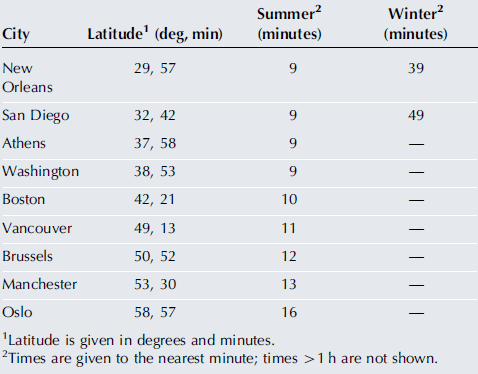 Estimated time taken to acquire the same vitamin D-weighted dose as used in this study, at
different North American and European locations at local noon on June 21 and December 21.


Such exposure led to > 20 ng/mL but not the required 32 ng/mL
Rhodes et al., Journal of Investigative dermatology. 2010
Monashis Sahu